Helping the next generation of students to think with data: Statistics and Data Science at Amherst College
Nicholas Horton, nhorton@amherst.edu
October 27, 2018
[Speaker Notes: Helping the next generation of students to think with data: Statistics and Data Science at Amherst College

The proliferation of complex and rich data has been a boon for statistics and data science.  The growing recognition of the role that statistical analysis plays in making evidence-based decisions has led to the development of the new major in statistics at Amherst College.  In this talk, Nicholas Horton and a group of Amherst students will describe work to ensure that Amherst graduates across the curriculum have the capacity to extract meaning from data in the world around them.]
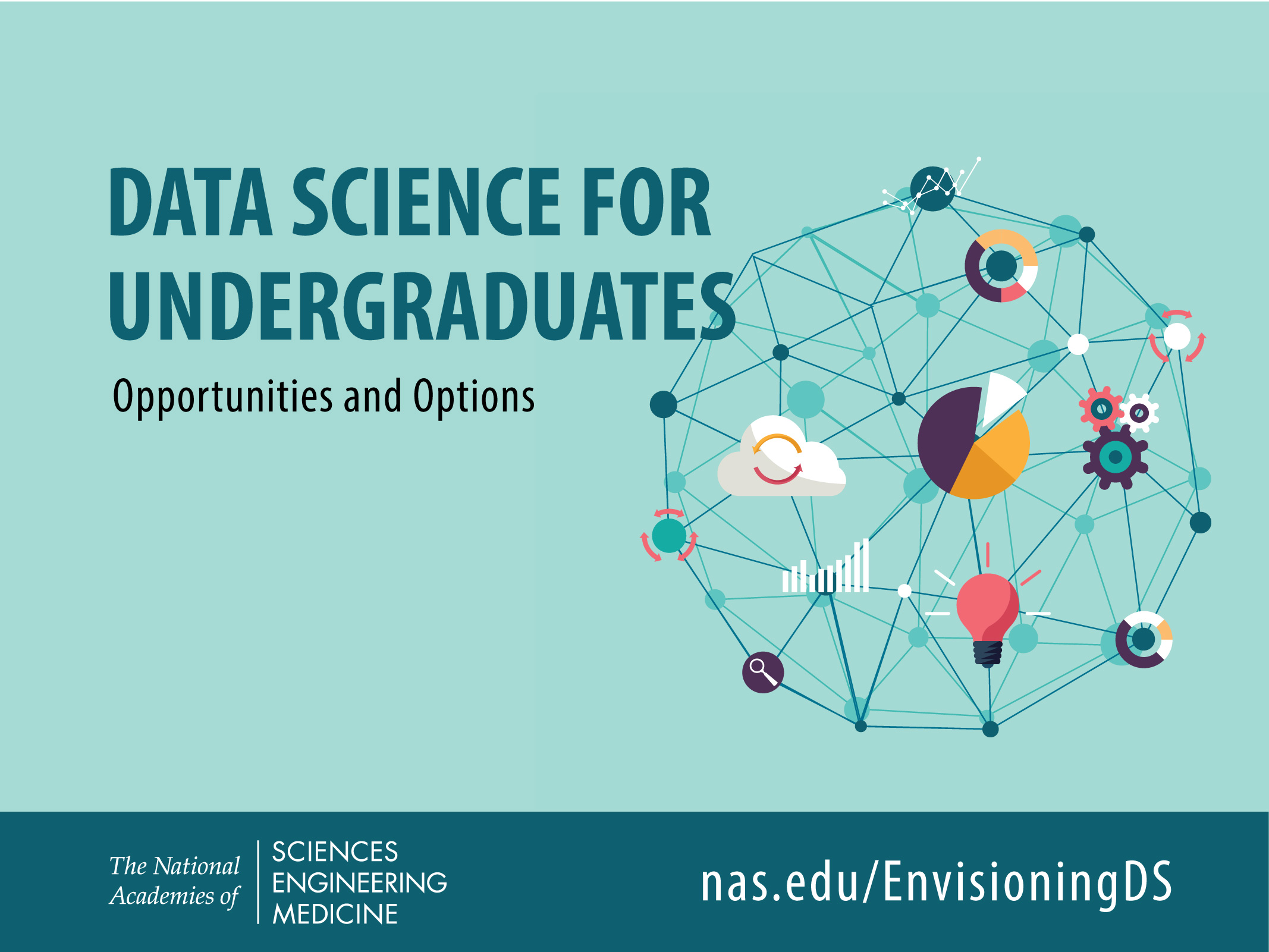 Finding 2.3   A critical task in the education of future data scientists is to instill data acumen. Key concepts include:
Mathematical foundationsComputational foundationsStatistical foundationsData management and curationData description and visualizationData modeling and assessmentWorkflow and reproducibilityCommunication and teamworkDomain-specific considerationsEthical problem solving.
Finding 2.3   A critical task in the education of future data scientists is to instill data acumen. Key concepts include:
Mathematical foundationsComputational foundationsStatistical foundationsData management and curationData description and visualizationData modeling and assessmentWorkflow and reproducibilityCommunication and teamworkDomain-specific considerationsEthical problem solving.
Data science: a
liberal art with a 
long history
X
179th
Learning from the past: founding members of the ASA
[Speaker Notes: Founding in 1839
Centenary 1939: paper
Anniversary 1964
1989: Mosteller
Top 10 papers]
Our own Edward Hitchcock
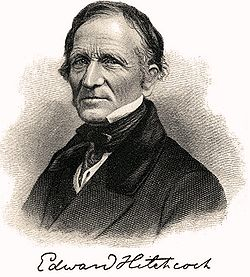 Geology professor (who liked to count!)
Later became third President of Amherst College (1845-1854)
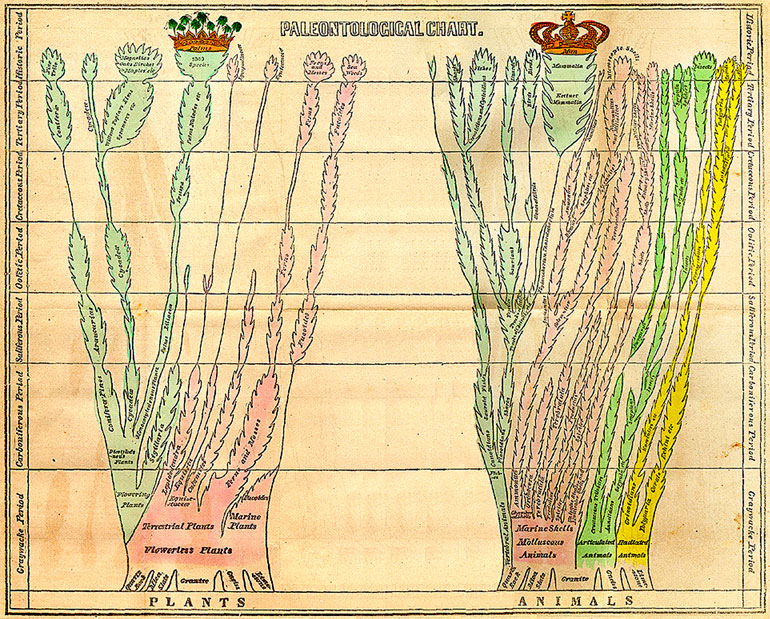 [Speaker Notes: Fold-out paleontological chart of Edward Hitchcock in Elementary Geology (1840)   “Tree of Life”]
Lemuel Shattuck: Public health in 1840’s Boston
Shattuck survival
Shattuck survival
Groups (from longest longevity 
to shortest) circa 1830’s

1. England
2. Newton
3. Boston
4. Catholics in Boston
Emily Dickinson
https://r.amherst.edu/apps/nhorton/Dickinson1/

https://r.amherst.edu/apps/nhorton/shiny-dickinson/
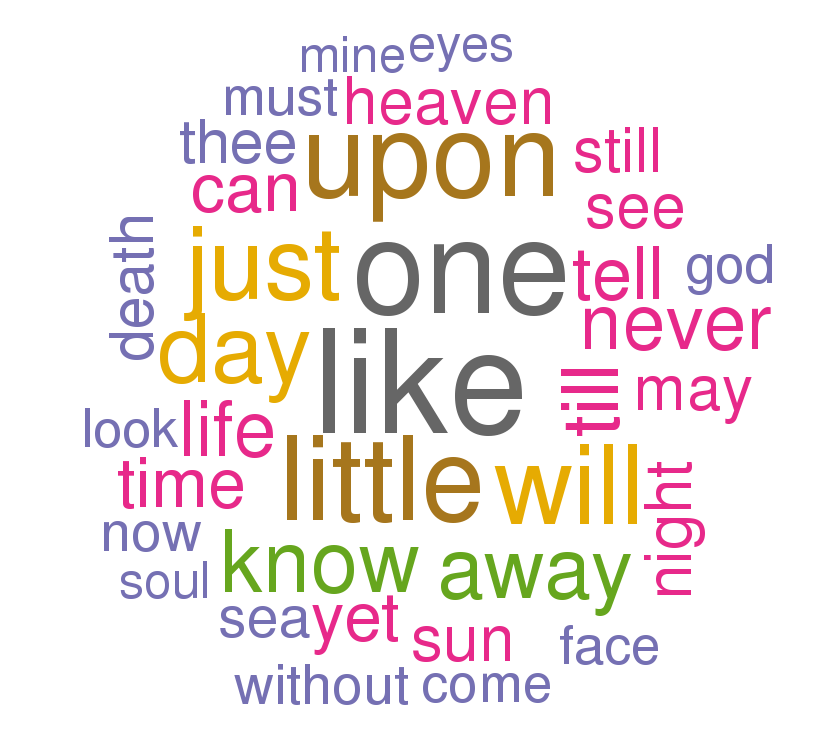 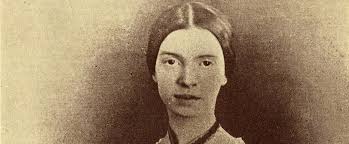 STAT231 (Data Science) text analytics
Abraham Wald (1943)
Statistics Research Group
Columbia University
Stat and Data Science Fellows program
Instituted in 2013 to create a cohort of students that could address data challenges across the campus
Now expanded to ten students (rising sophomores, juniors, and seniors) with competitive selection process
Provide drop-in hours for intro stats and data wrangling questions
Organize the Festival of R and R Markdown each semester
Prepare and present workshops to lead up to DataFest
Conduct data-related projects across campus
All under the direction of the Statistics Faculty
Data Fest: weekend-long data challenge
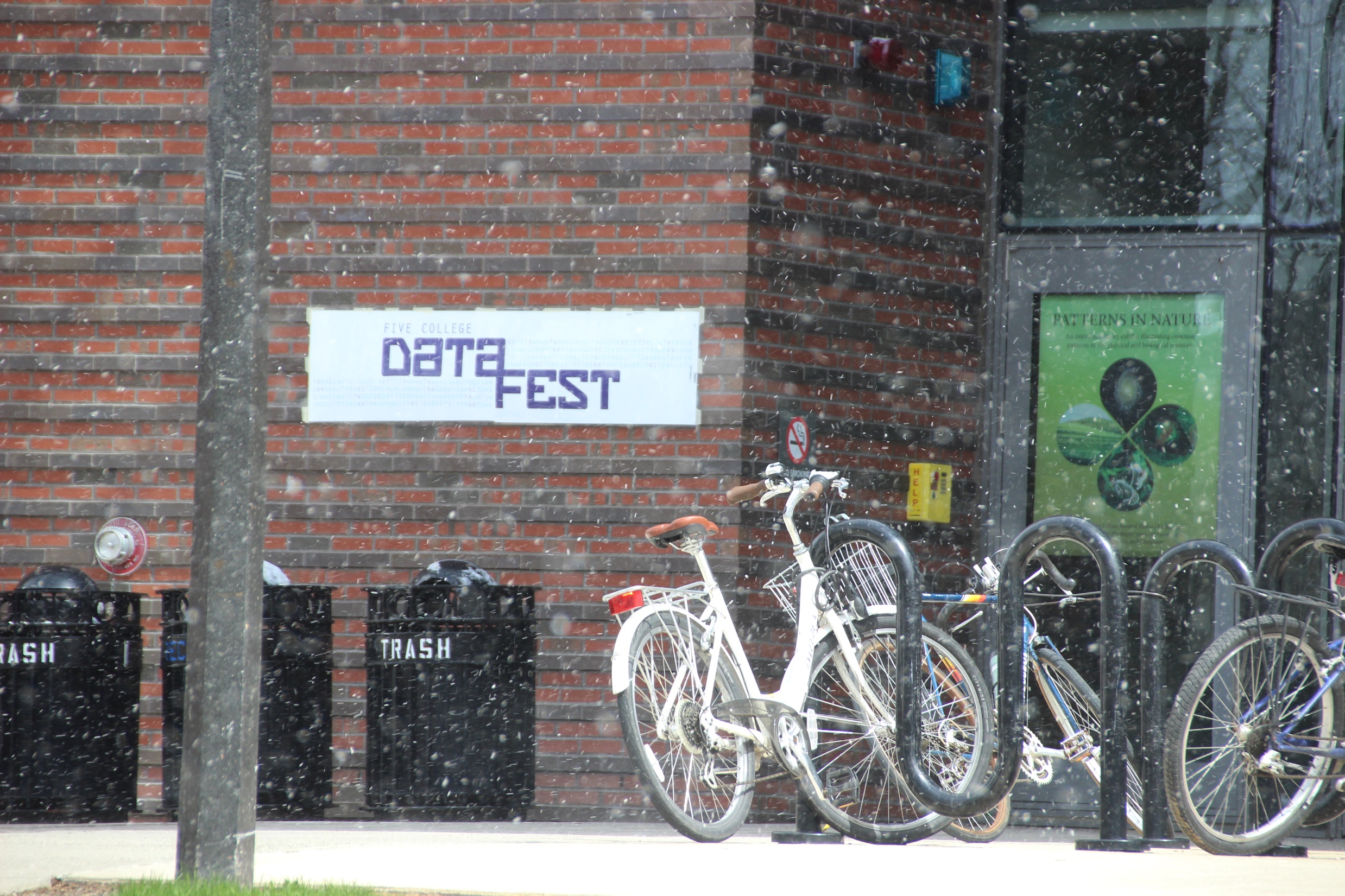 Spring in New England…
9. DataFest
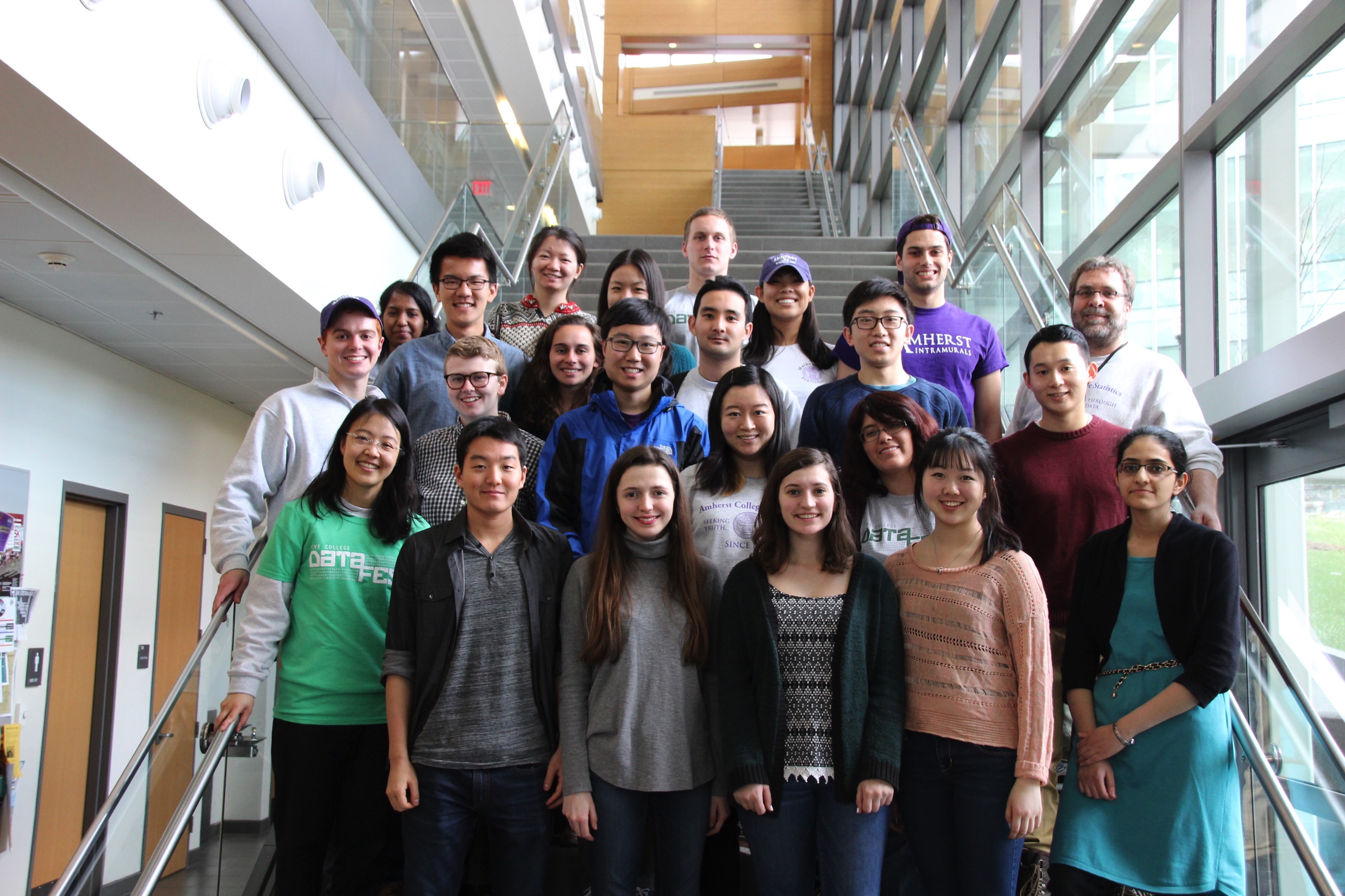 [Speaker Notes: Jingwen Zhang, Jerry Chen, Leonard Yoon, Jordan Browning, and Brendan Seto]
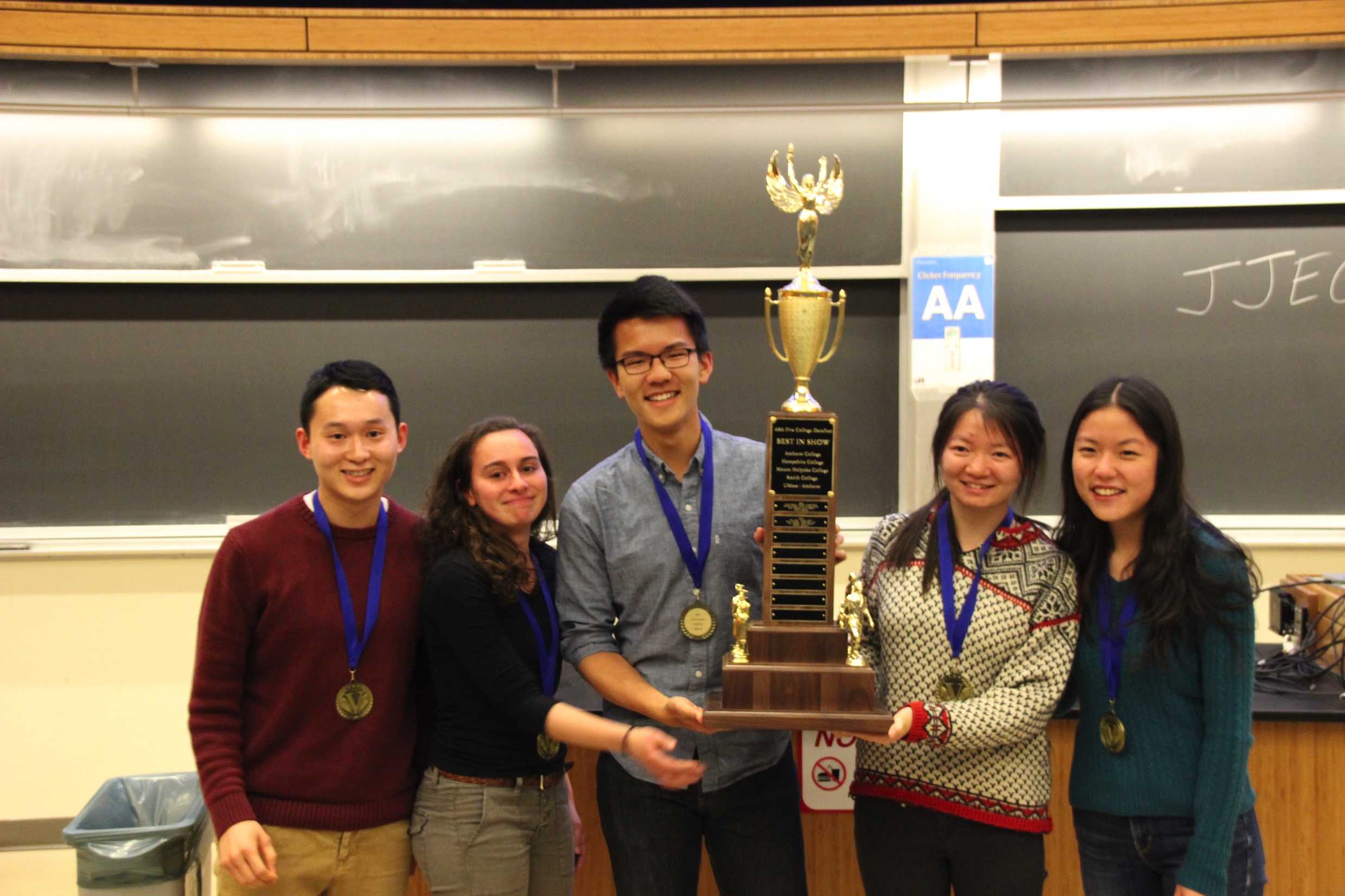 [Speaker Notes: Timothy Lee, Pei Gong, Shelly Tang, Jonathan Che, and Sarah Teichman win Best in Show]
Helping the next generation of students to think with data: Statistics and Data Science at Amherst College
Nicholas Horton, nhorton@amherst.edu
Executive summary of national undergrad guidelines for statistics programs (ASA 2015)
Increased importance of data-related skills in modern practice, with more emphasis on teamwork, communications, ethics, and related co-curricular experiences (e.g., internships, REUs, and capstones) 
Need graduates to solve complex real-world problems 
Guidelines and related resources available at http://www.amstat.org/education/curriculumguidelines.cfm
What is happening at Amherst?  Statistics major
First four statistics majors graduated in 2015, four in 2016, 10 in 2017, 21 in 2018, 23 expected in 2019
New capstone course (Advanced Data Analysis)
New 200-level Data Science course
Increased focus on data wrangling, ethics, and communication in all courses
Comprehensive project to assess completion of the learning outcomes of the major
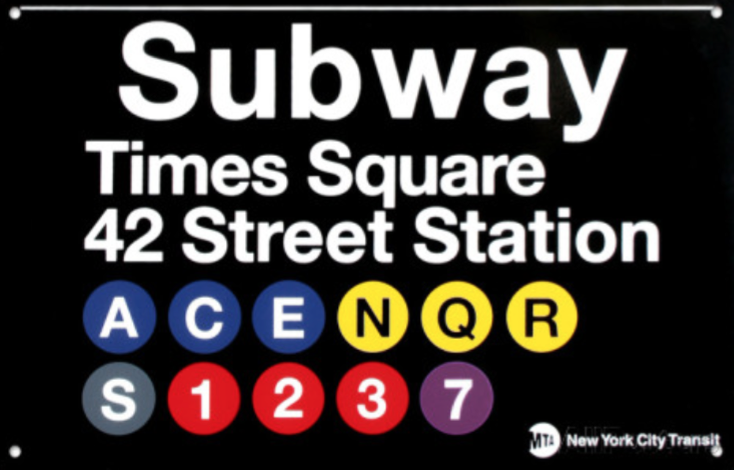 Welcome to new Statistics faculty Brittney Bailey and Kat Correia
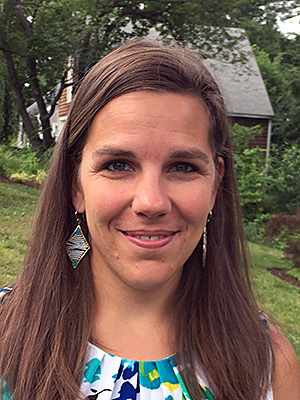